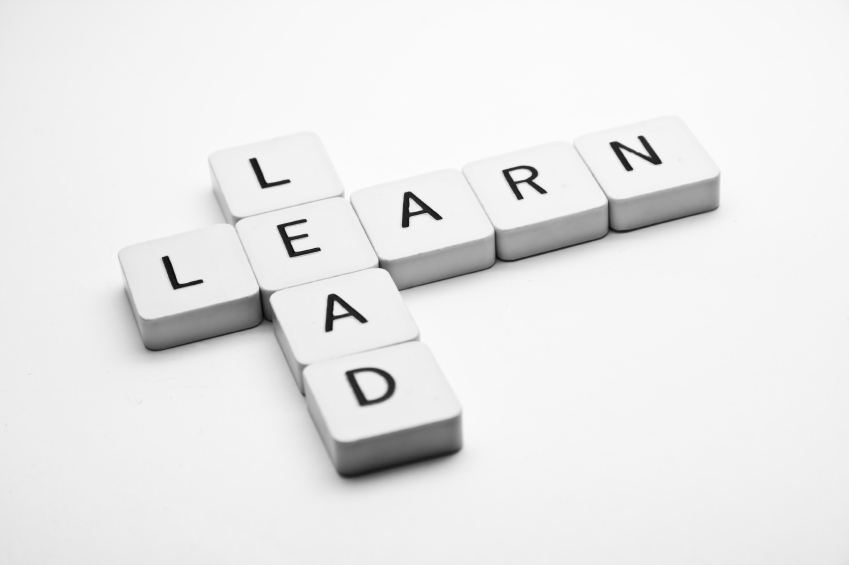 Learning To Lead
		Session 4)
What Makes the 
Leader?
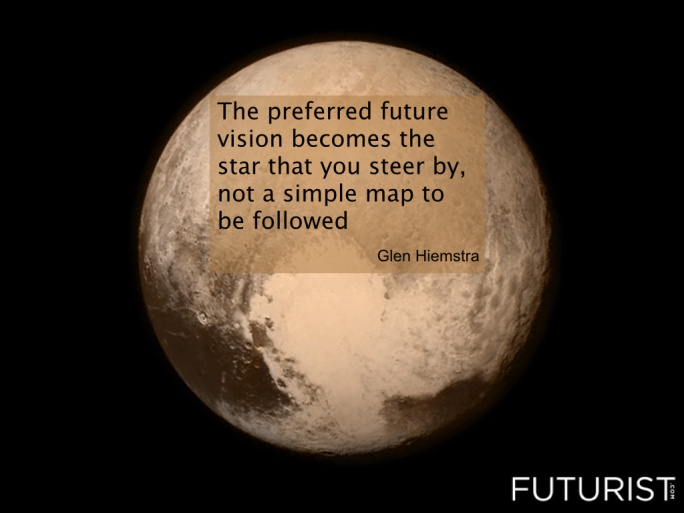 Vision
Culture
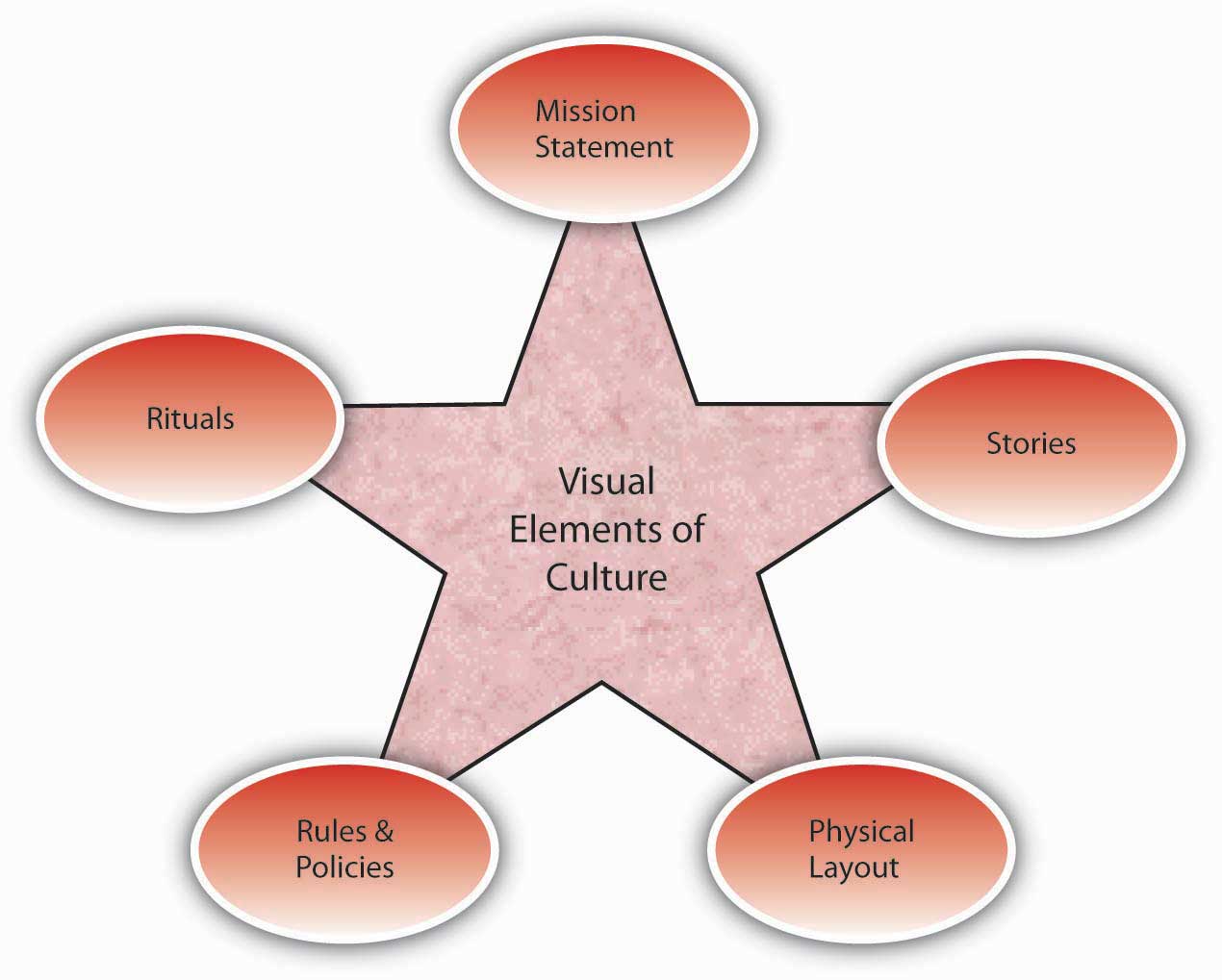 Prayer and Planning
Leader
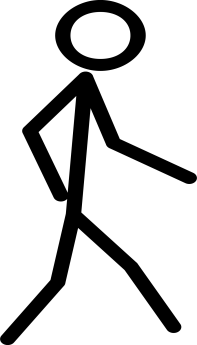 A leader, with all his plusses and minuses, strengths and weaknesses, interacts with a group of people to define the culture (the way things are done here) in order to develop a vision for a preferable future, and then provides the impetus for doing the actions necessary to bring about that future with plans and prayer.
The Leader 
What goes into making you the leader you are today?

Baggage 
	Birth Order 

	Education 

	Family of Origin
The Leader 
What goes into making you the leader you are today?

Baggage 

Personality 
	Meyers-Briggs 
		Introvert-Extrovert 
		Sensing-iNtuition 
		Thinking-Feeling 
		Judging-Perceiving
The Myer-Briggs Type Indicator (MBTI) is a personality assessment that scores individuals, assigning them four letters. The Myers-Briggs Foundation explains the 4 functions as:

Favorite world: Do you prefer to focus on the outer world or on your own inner world? This is called Extraversion (E) or Introversion (I).

Information: Do you prefer to focus on the basic information you take in or do you prefer to interpret and add meaning? This is called Sensing (S) or Intuition (N).

Decisions: When making decisions, do you prefer to first look at logic and consistency or first look at the people and special circumstances? This is called Thinking (T) or Feeling (F)

Structure: In dealing with the outside world, do you prefer to get things decided or do you prefer to stay open to new information and options? This is called Judging (J) or Perceiving (P).
www.humanmetrics.com
The Leader 
What goes into making you the leader you are today?

Baggage 
Personality 
	Meyers-Briggs 
	DISC
		Dominance
		Influence
		Steadiness 
		Conscientious
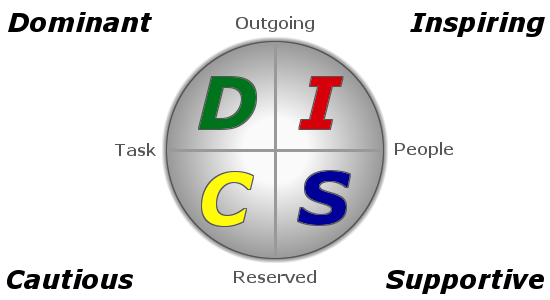 Onlinepersonalitytests.org
The Leader 
What goes into making you the leader you are today?

Baggage 
Personality 
	Meyers-Briggs 
	DISC
	Kolbe 
		The Kolbe index measures how you get things done. 		There are four action modes that you will be 			measured on: 	
			Fact Finder	Follow Thru 
			Quickstart	Implementor
The Leader 
What goes into making you the leader you are today?

Baggage 
Personality 
Life-Experience
	Write your life-story 
		Focus on events that have had an impact
		People who have had an impact 
		Significant circumstances that affected your life-				direction
	Ask God to guide your thoughts.  
	Look for the way that God has guided.
The Leader 
What goes into making you the leader you are today?

Baggage 
Personality 
Life-Experience
Spiritual Giftedness
	I Corinthians 12 
	Romans 12
	I Peter 4:10
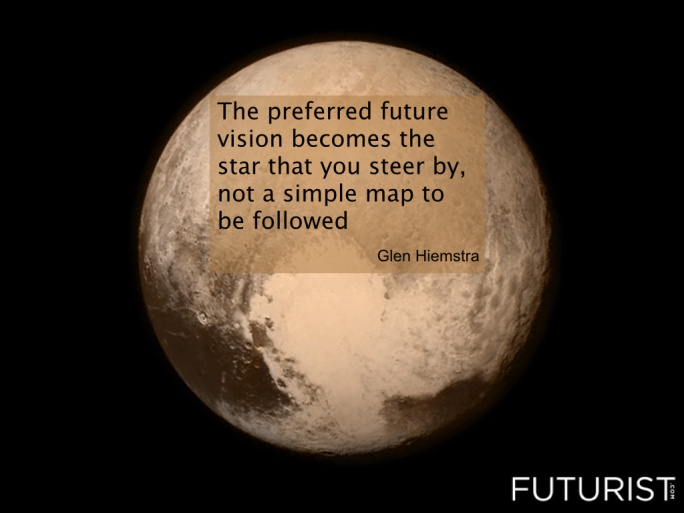 Vision
Culture
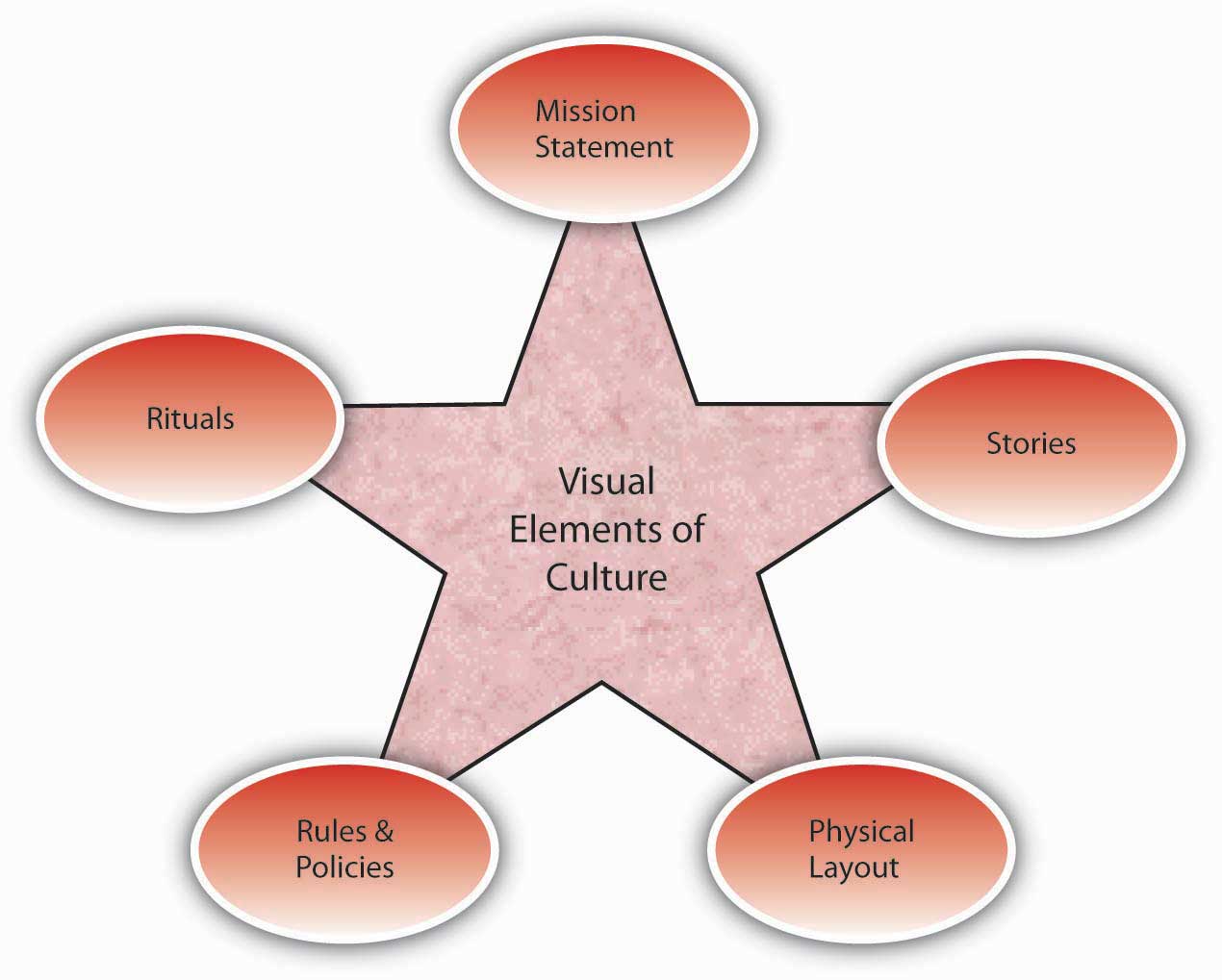 Prayer and Planning
Leader
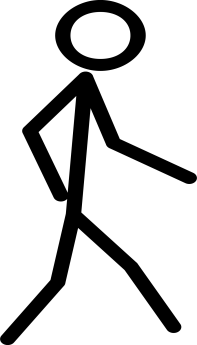